SESSÃO DE DEFESA PÚBLICA DE DISSERTAÇÃO DO PROF-FILO/UFMS
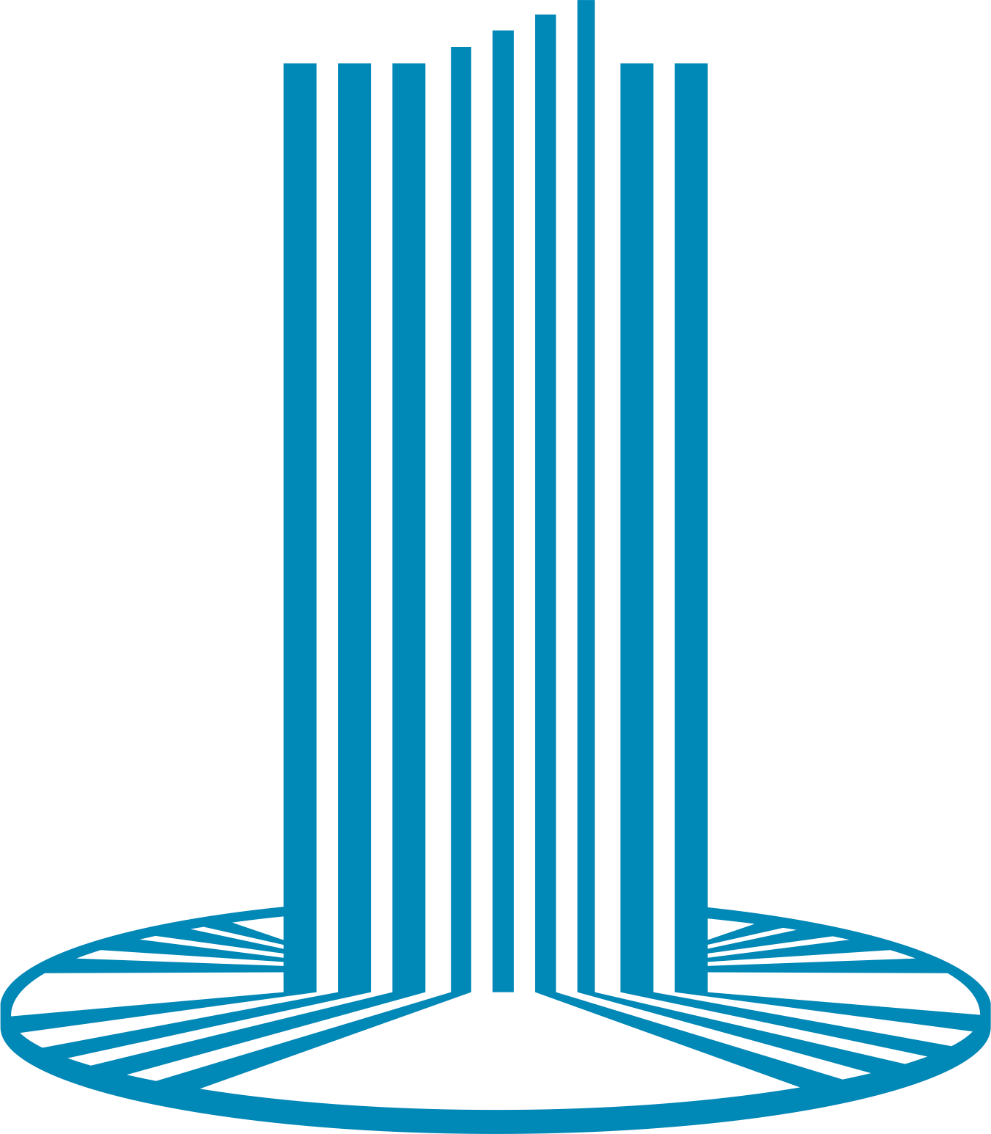 TÍTULO: O "VISAR" DA CONSCIÊNCIA: ENSINO DE FILOSOFIA PARA DEFICIENTES VISUAIS A PARTIR DA PERSPECTIVA HEGELIANA
AUTOR: THIAGO MOURA CASTRO
BANCA AVALIADORA:
Prof. Dr. RICARDO PEREIRA DE MELO (UFMS/Presidente)
Profa. Dra. MARTA RIOS ALVES NUNES DA COSTA (UFMS)
Prof. Dr. DANIEL SALÉSIO VANDRESEN (IFPR)
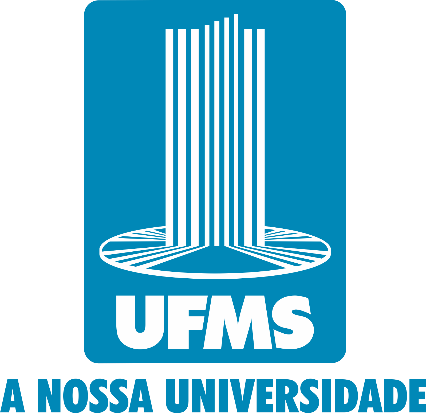 Terça-feira, 6 de agosto ·  16:30h.
Local: Laboratório Informatizado de Ensino de Filosofia
Unidade 13 FACH/UFMS